Crossing the Bridges Project

Schools, SACREs and Places of Worship
working together
to enhance Religious Education

Pan-Berkshire
2017
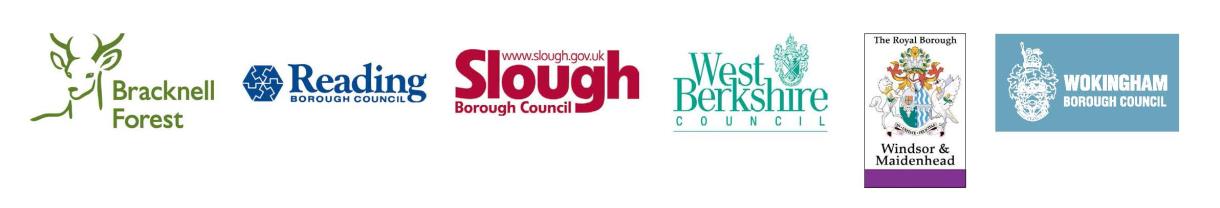 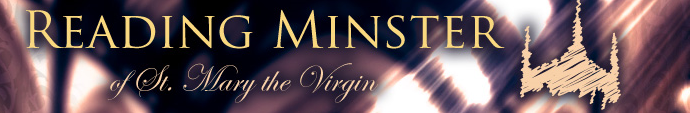 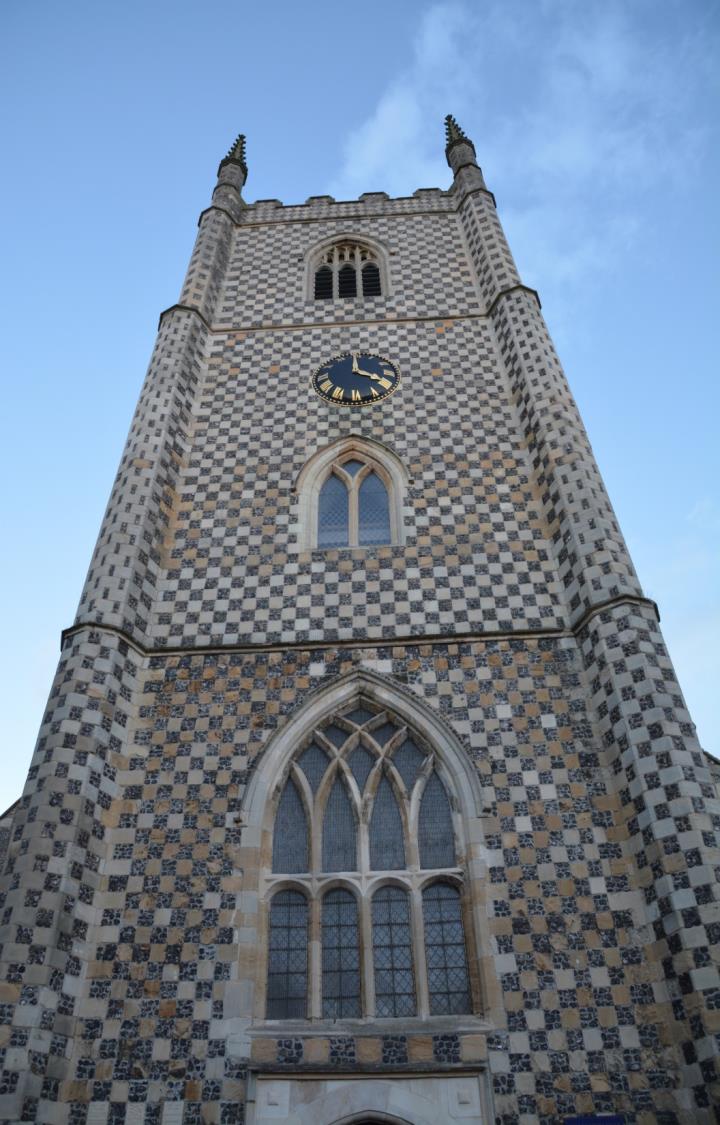 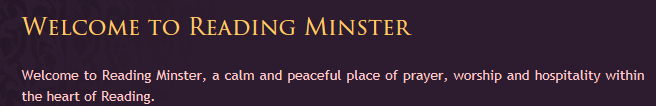 Reading Minster is in the heart of Reading
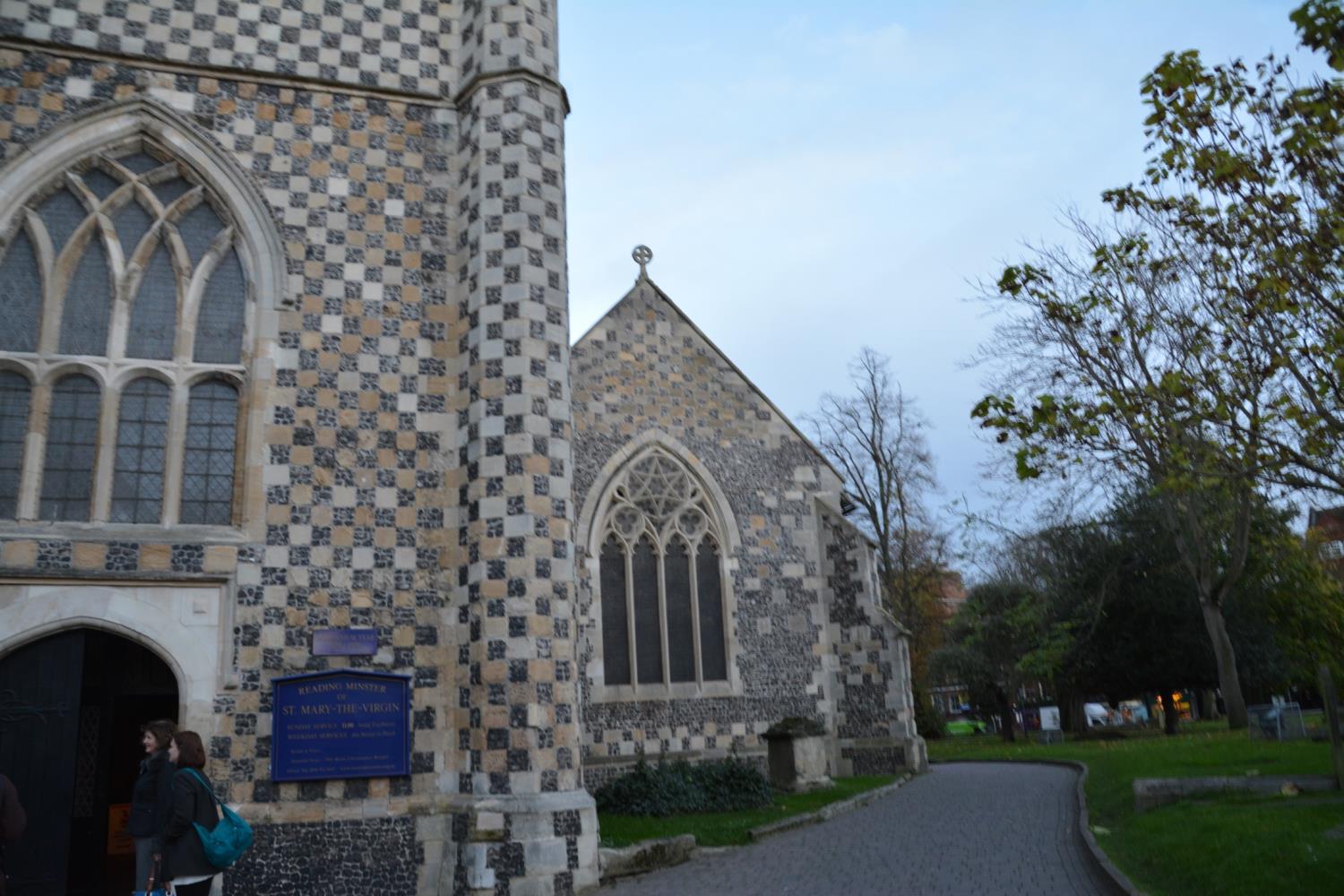 There has been a place of worship here for around 1,000 years!
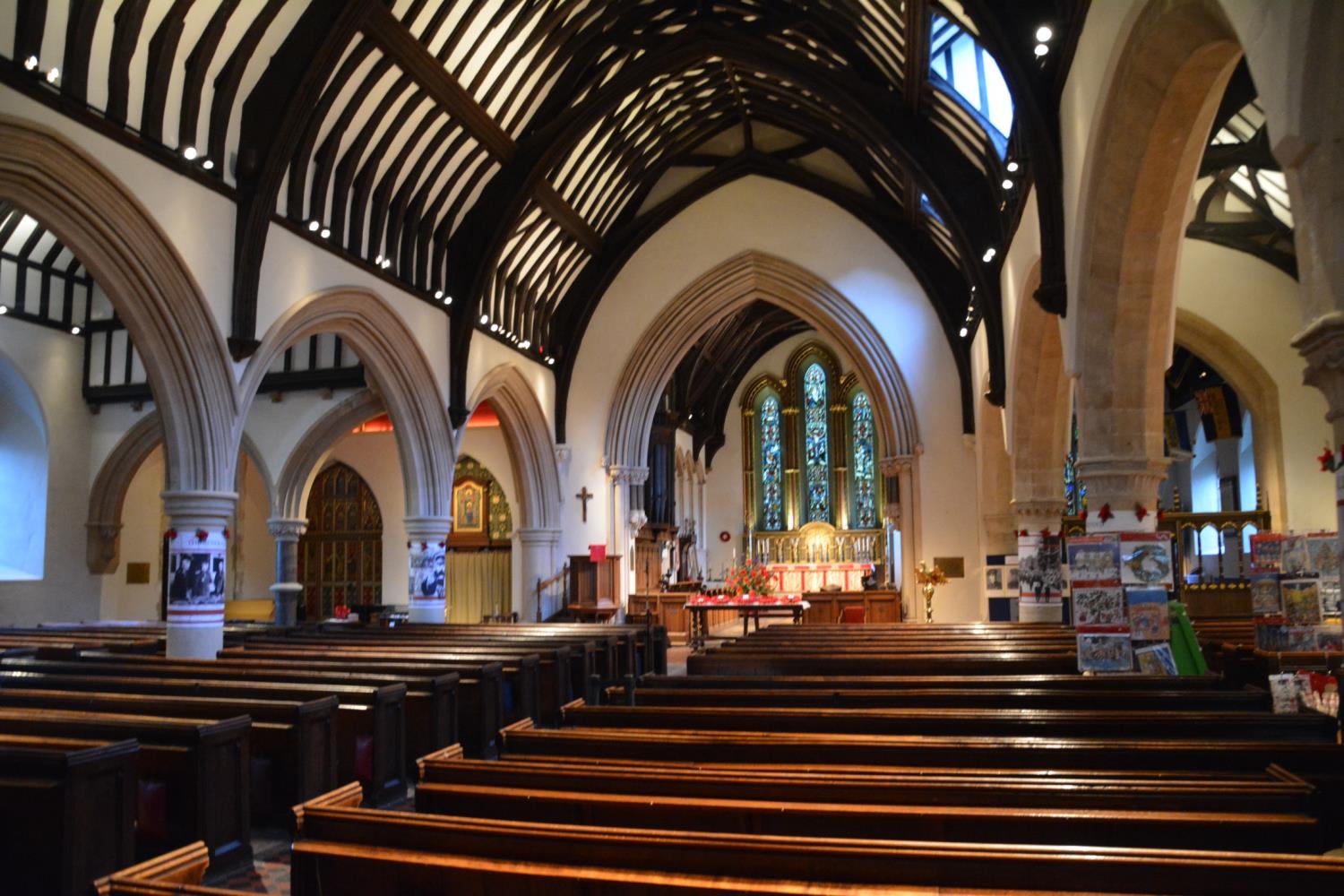 The nave looking towards the sanctuary and altar
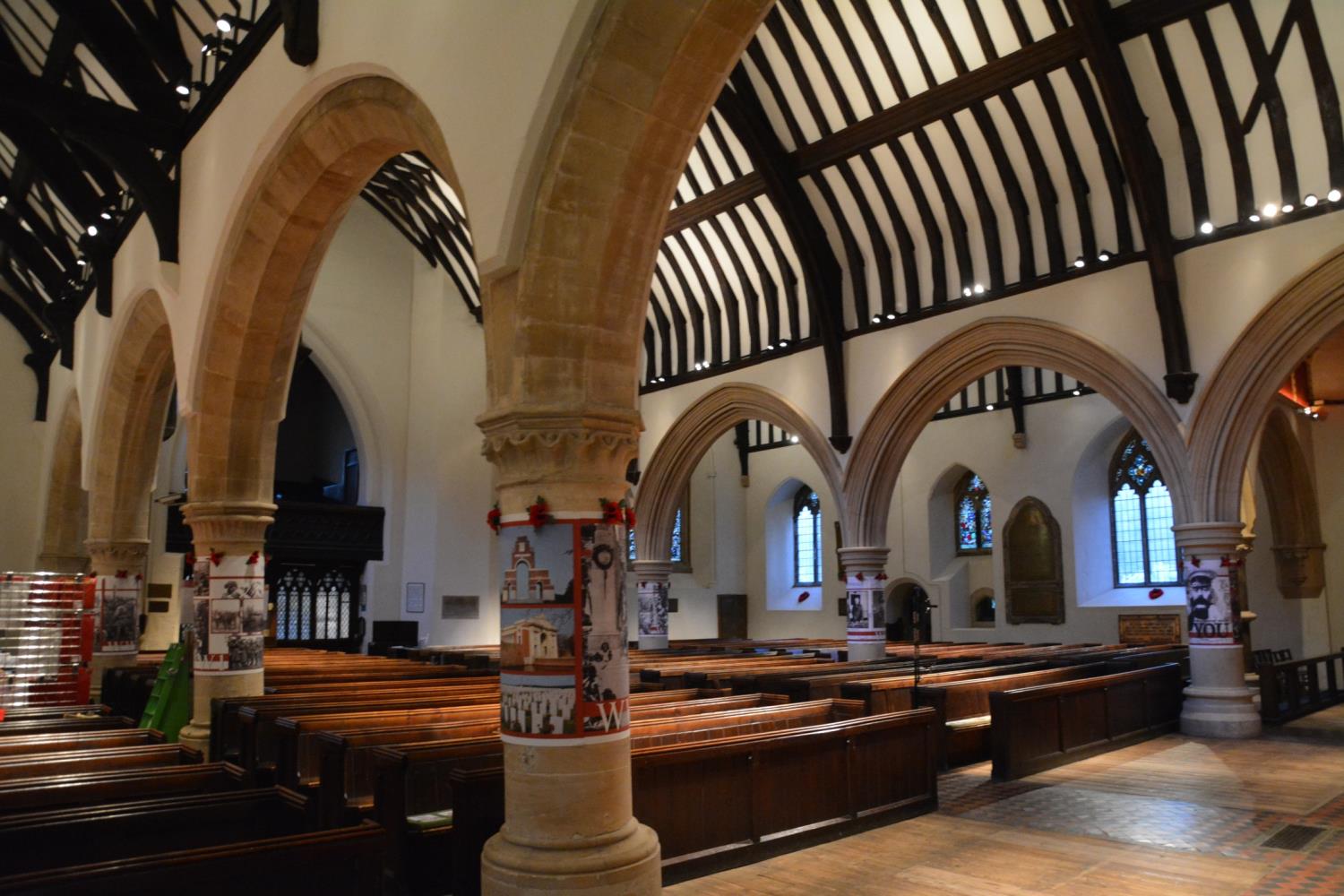 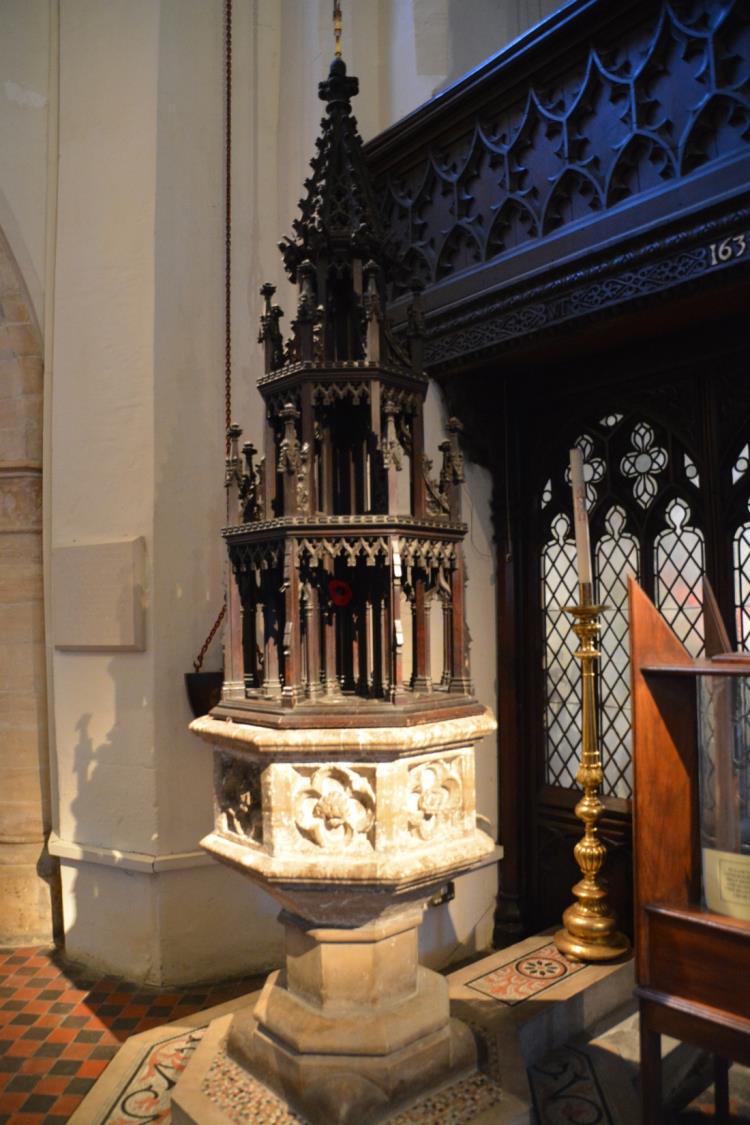 This is used in Christening/Infant Baptism ceremonies. 

This is when a new baby is welcomed into the church.
As soon as you go into the church you will see the FONT. This one is decorated with a big, carved wooden lid
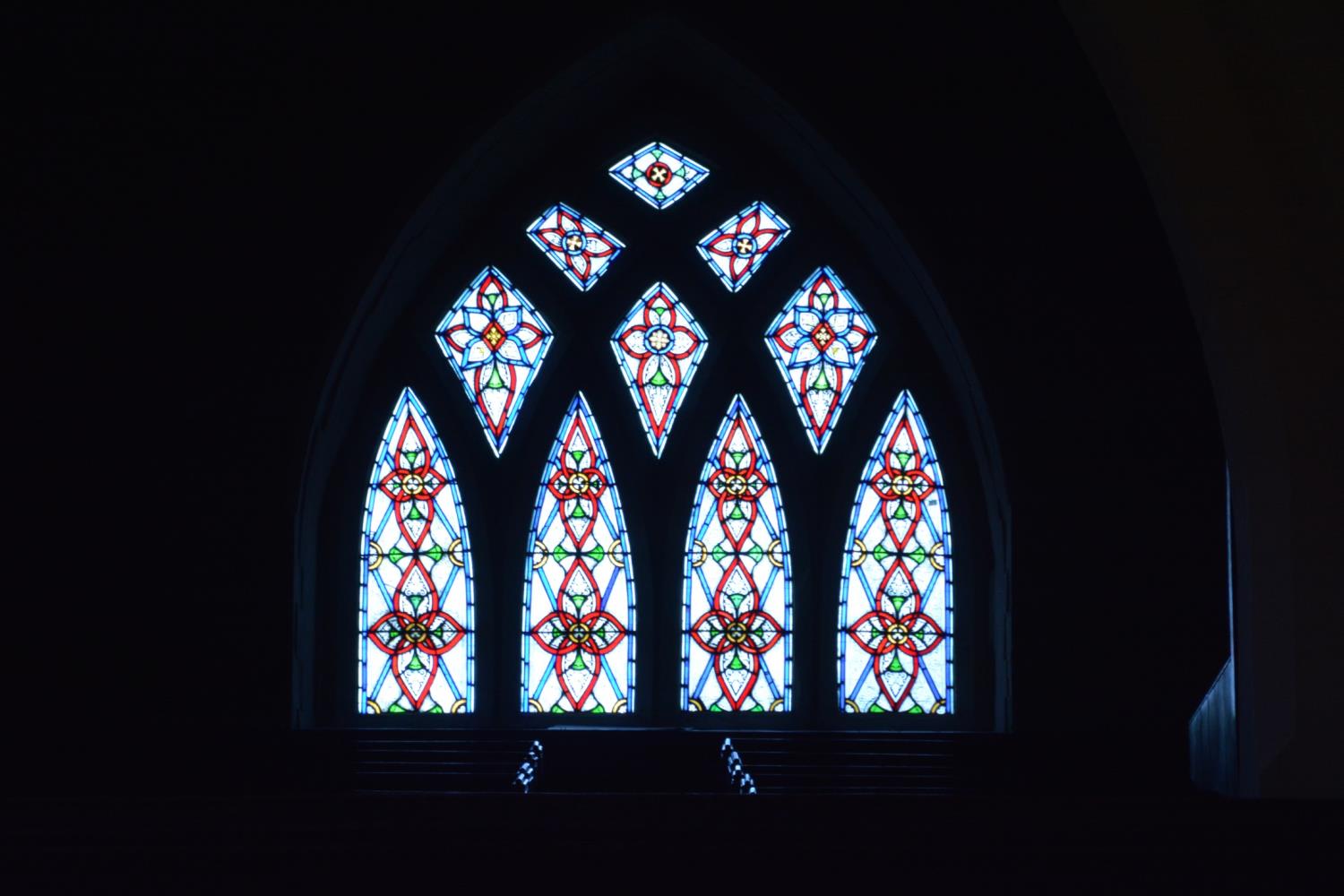 The Minster has many stained glass windows
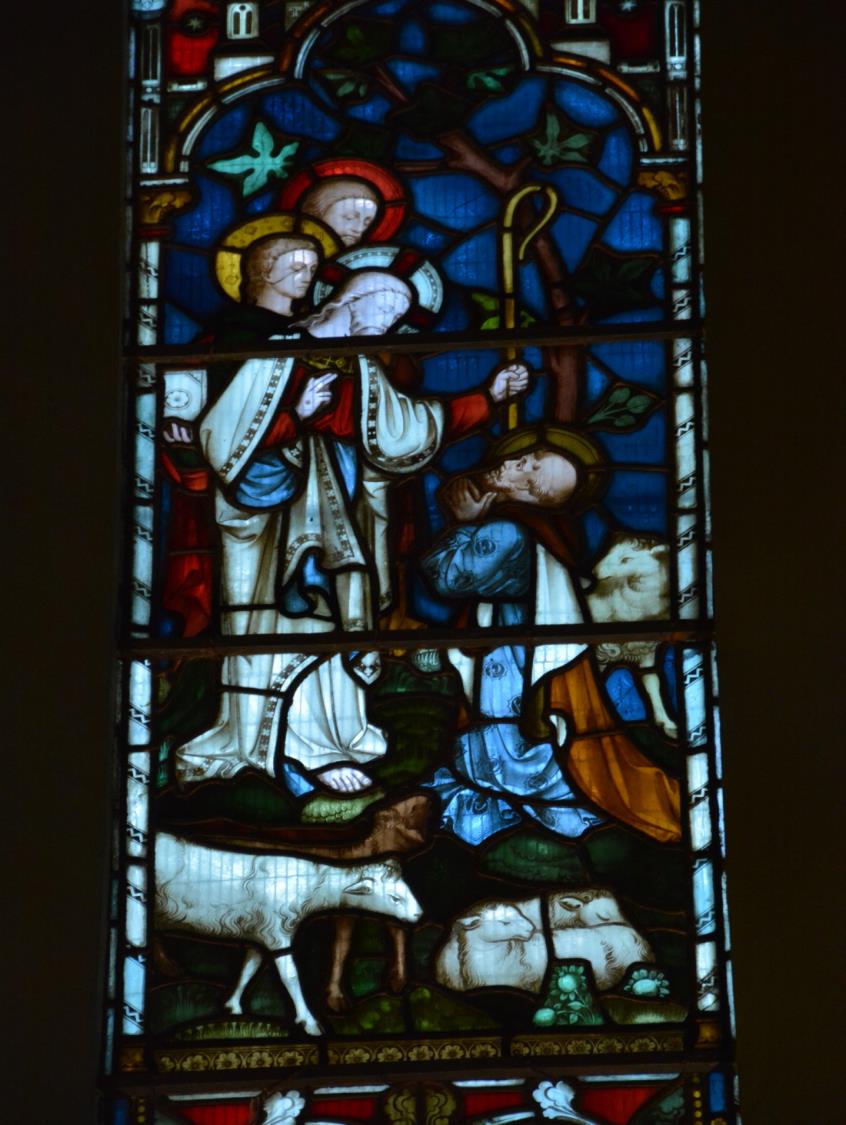 Often these windows show important stories from the life of Jesus
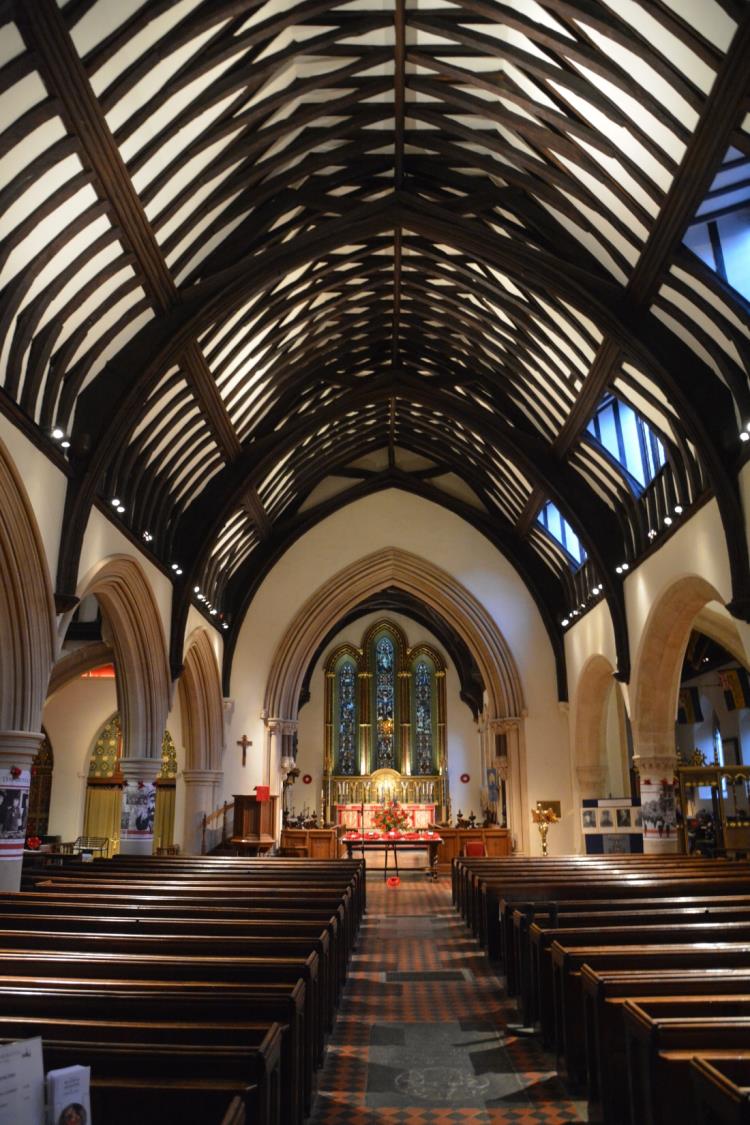 Notice the ceiling looks like an upturned boat…nave
There are wooden seats for people to sit in, these are called pews.
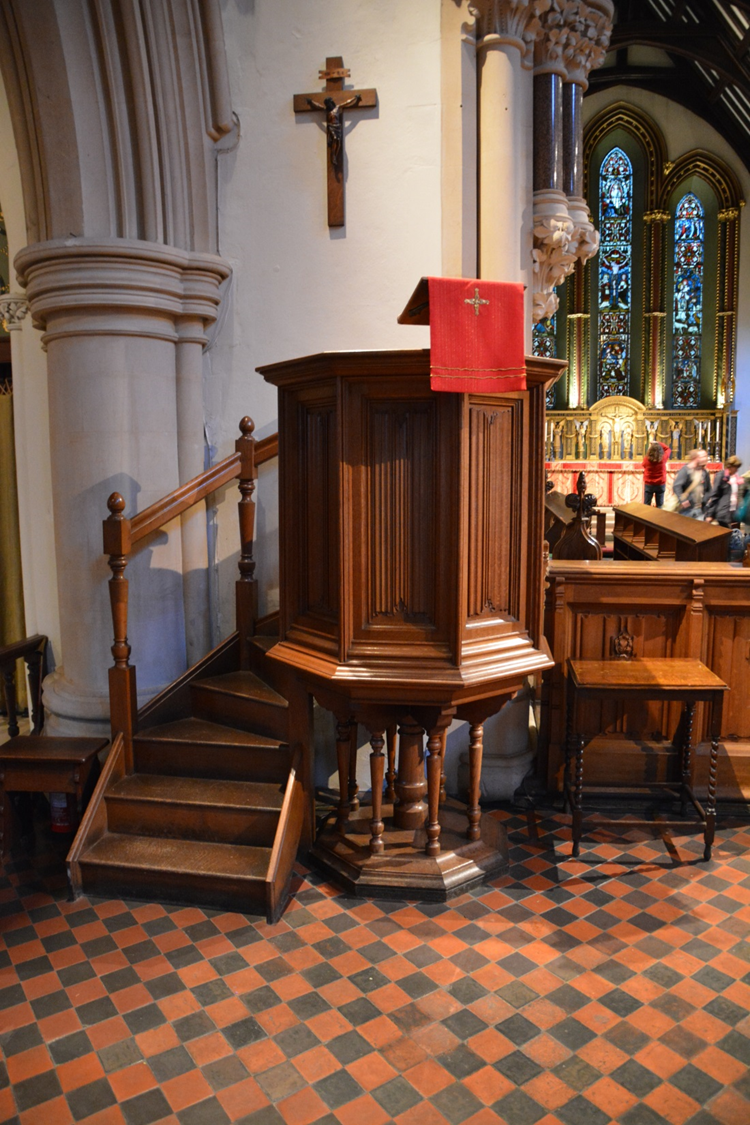 This is called a Pulpit. 
The vicar or priest stands in the pulpit when giving a special talk called a sermon.
Above the pulpit you can see a crucifix.
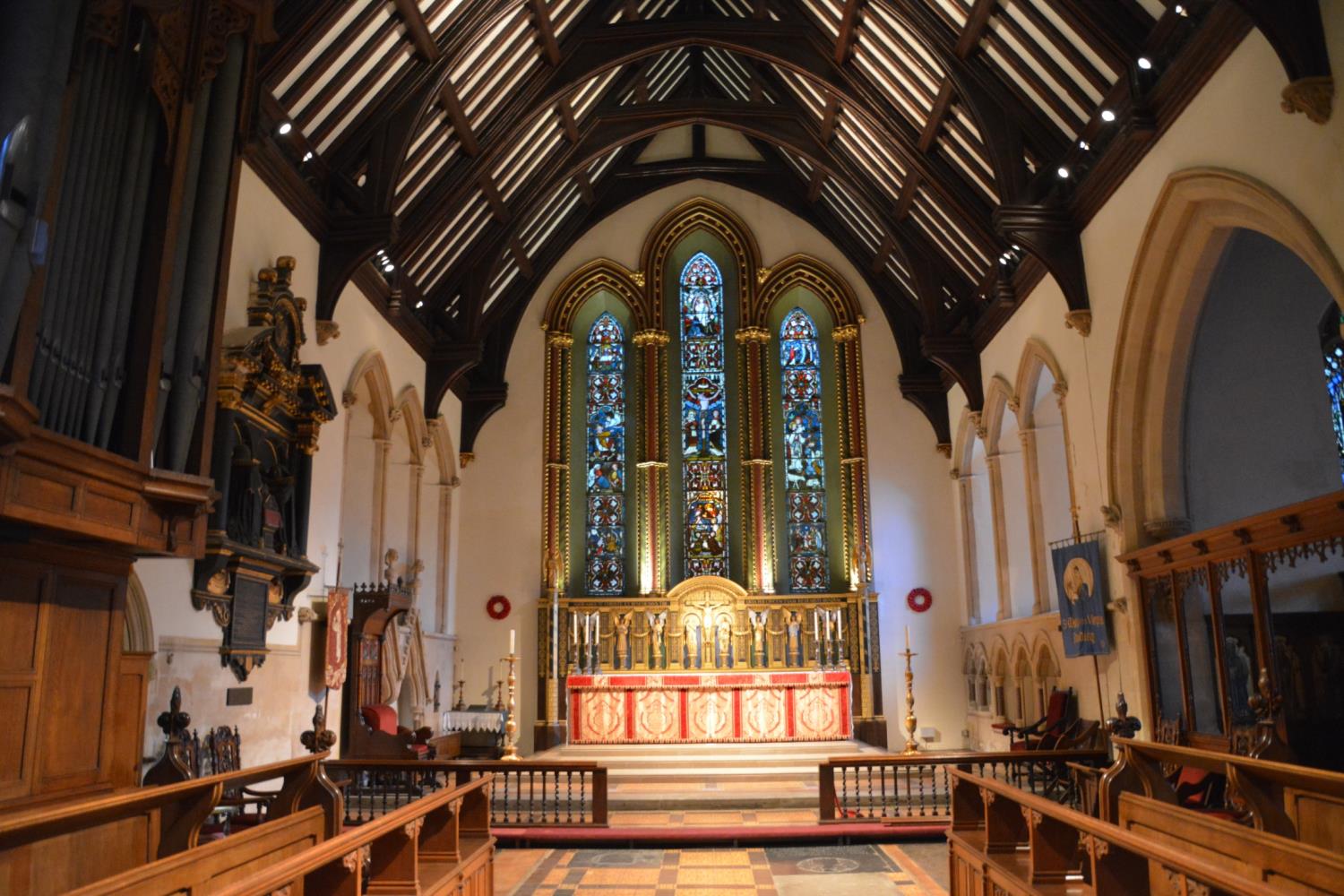 The most important part of the church is the altar
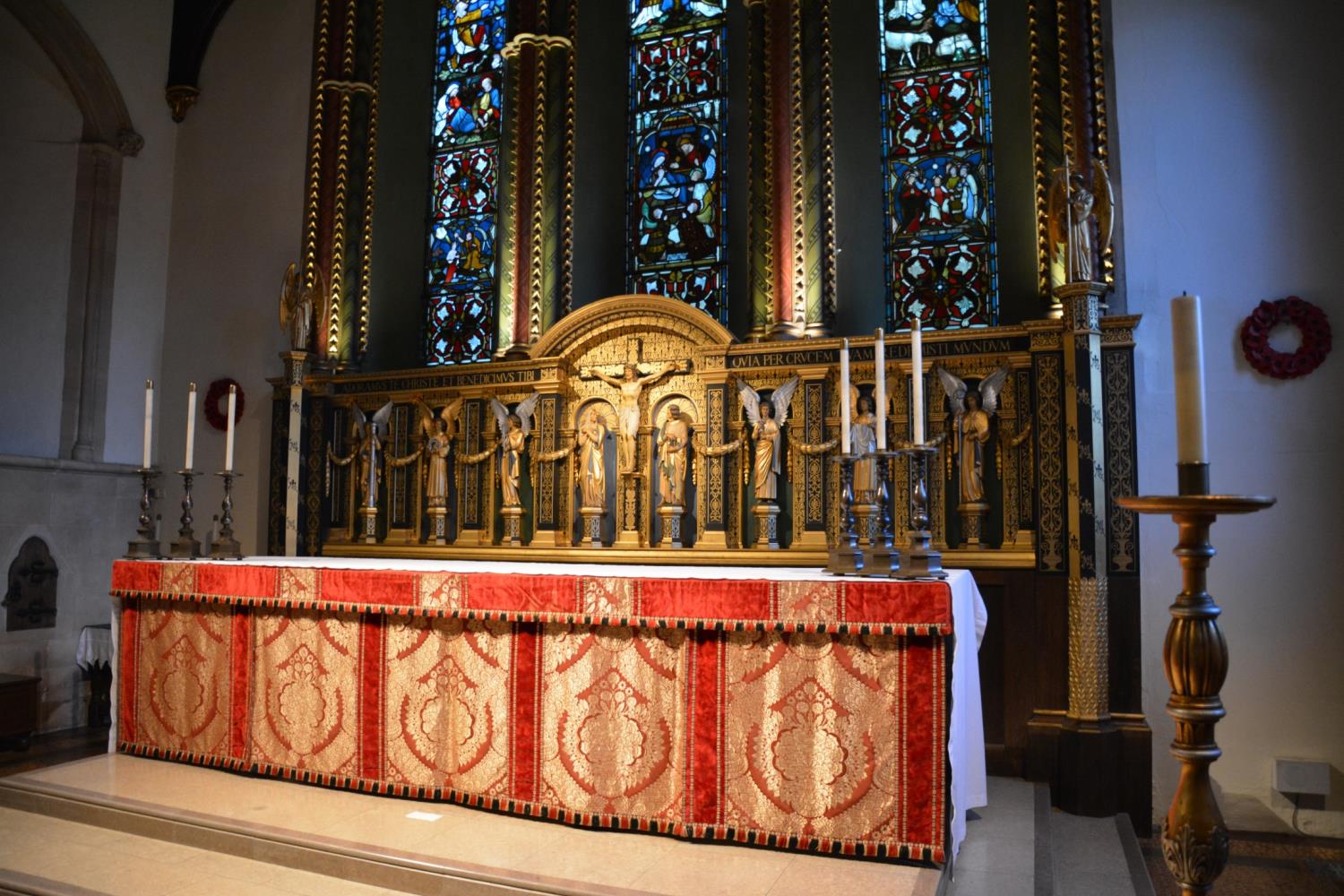 The altar is a table – here the priest or vicar leads the Holy Communion Service
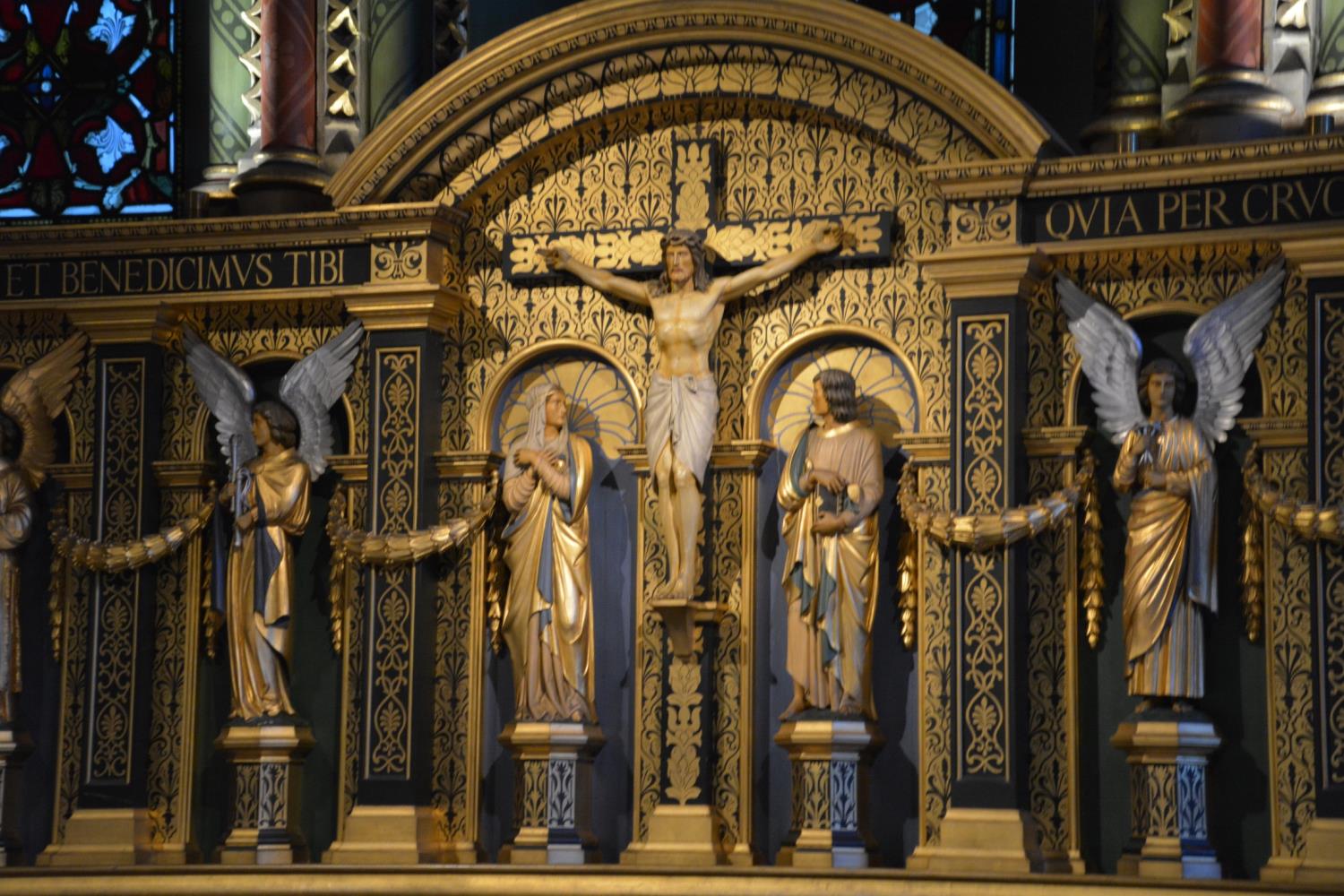 Behind the altar there are sculptures remembering Jesus
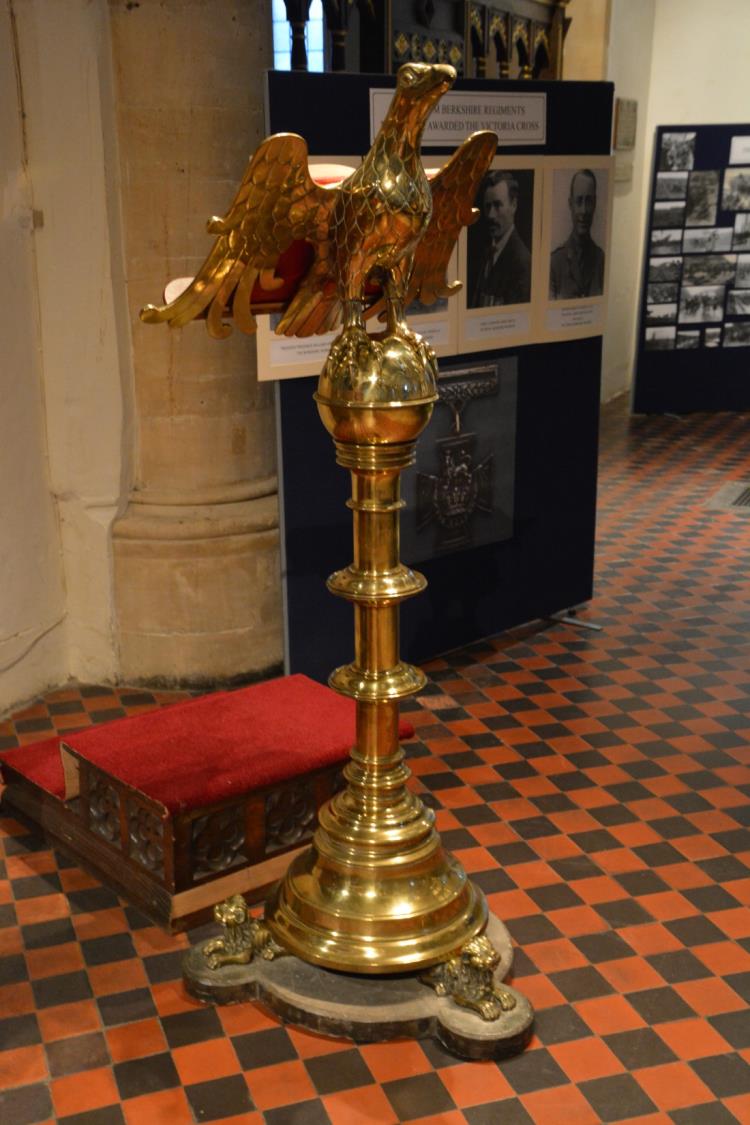 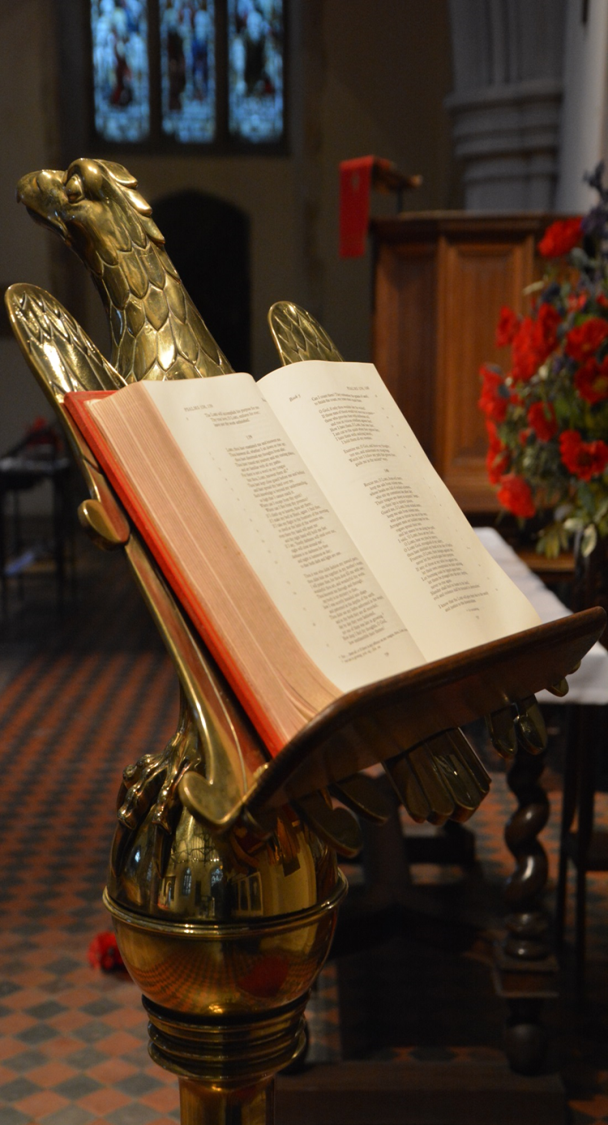 There is a special place for the Bible to be kept – this is called a lectern
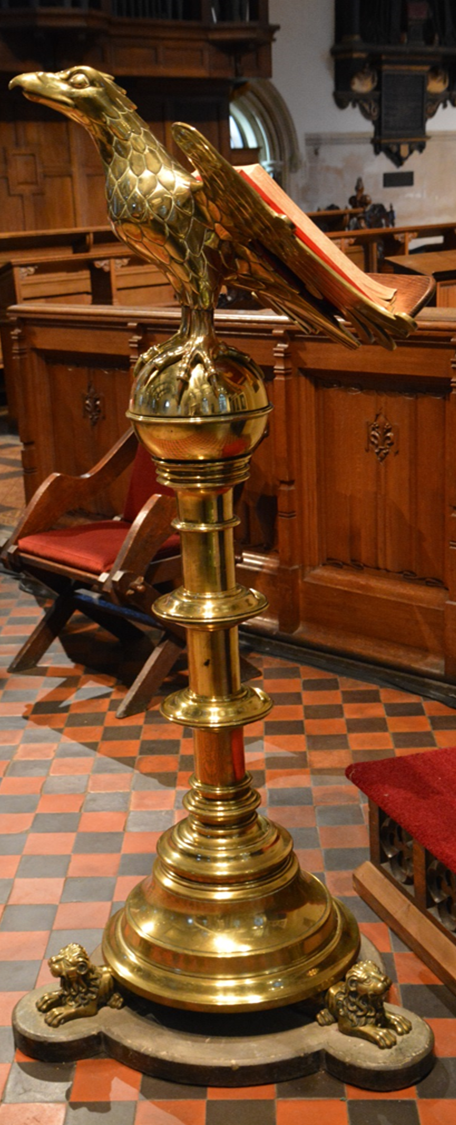 This lectern has a large eagle on it.
This symbolises the Bible being carried to all the corners of the world.
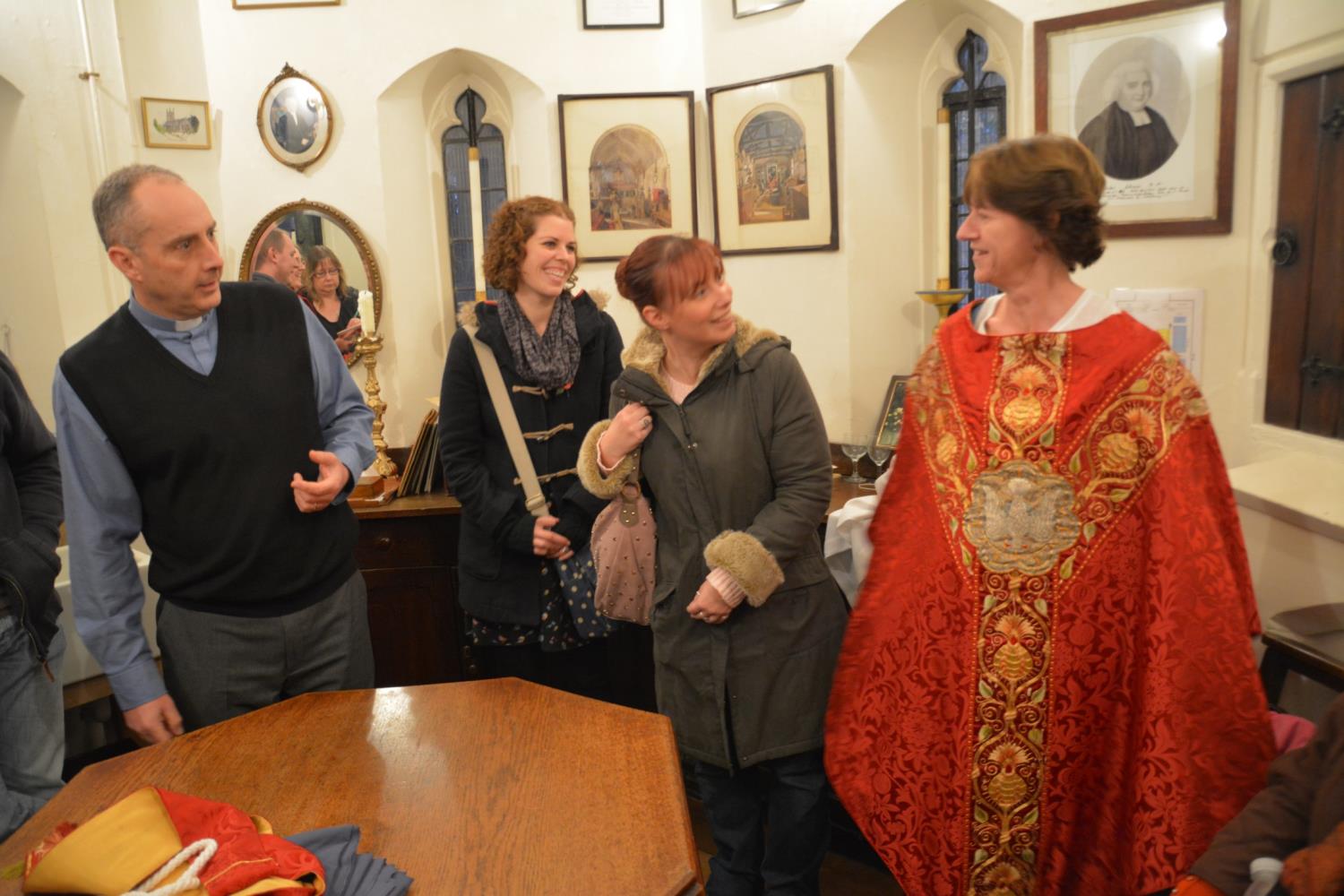 The Reverend Stephen Pullin shows us some of the clothes that he wears when he leads the services – there are different colours for different parts of the Christian year.
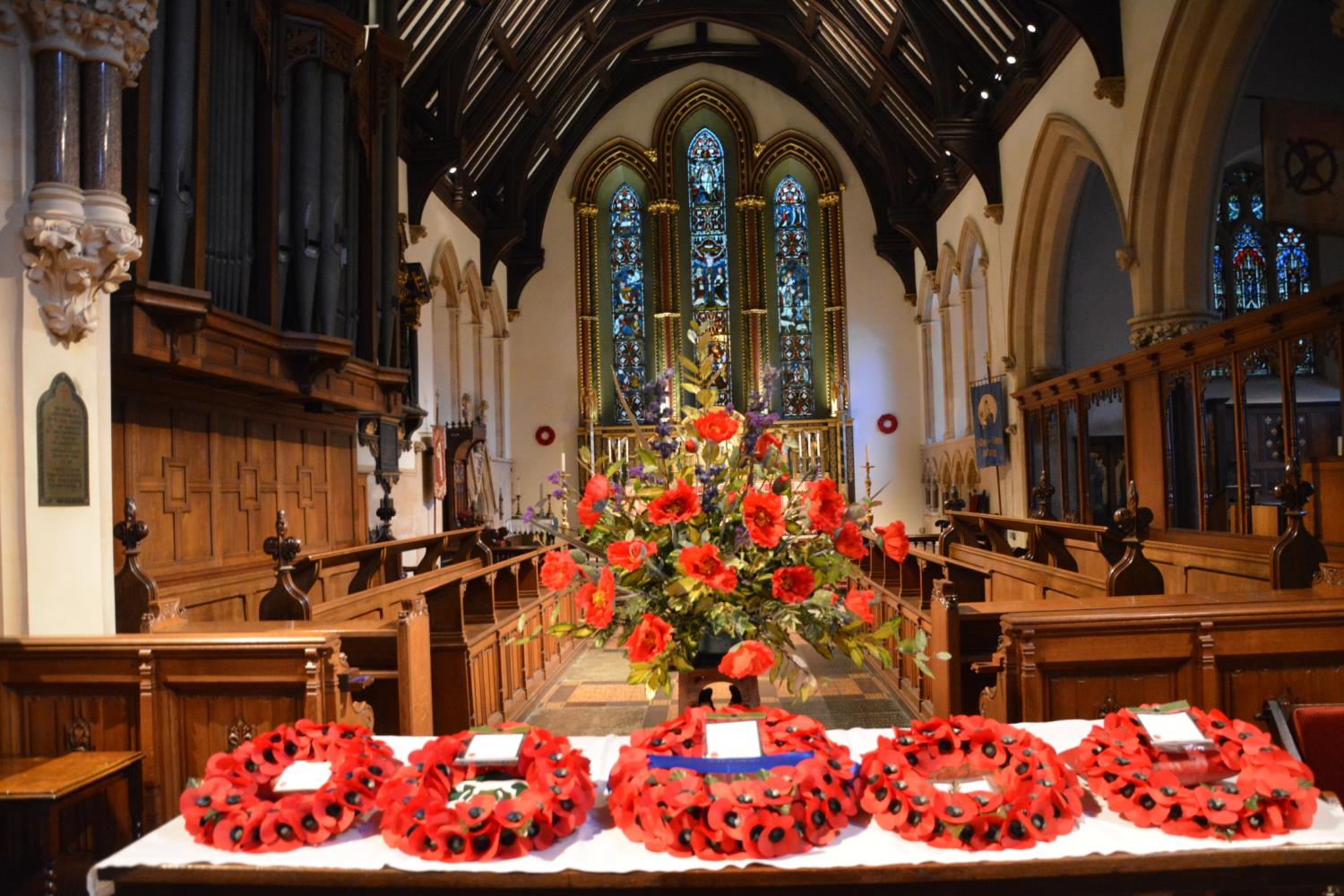 The Minster is used for important services like Remembrance Sunday in November – this remembers all the people who died in the wars.
Crossing the Bridges Project

Schools, SACREs and Places of Worship
working together
to enhance Religious Education

Pan-Berkshire
2017
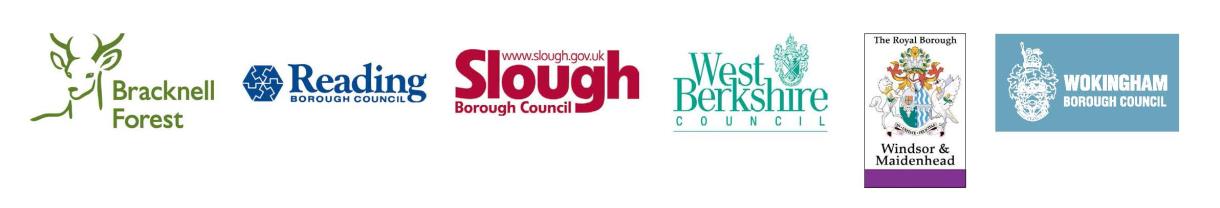